Fatigue Mitigation and Alertness Management
Imran Khawaja, MD, FACP, FCCP, FAASM
Professor & Section Chief 
Pulmonary, Critical Care & Sleep Medicine
Department of Medicine
Joan C. Edwards School of Medicine
ACGME
Work duration should be limited because human performance degrades after 16 hours of wakefulness whether one is working or not.
Sufficient time for sleep needs to be incorporated into daily and weekly work schedules to prevent acute and chronic sleep deprivation, respectively, and to allow recovery from accumulated sleep debt.
When extended duty periods are considered an essential aspect of resident training and continuity of care, a protected sleep period must be provided during that period to reduce the effects of acute sleep loss and to enhance performance.
[Speaker Notes: Main rationale for recommendations.]
Learning Objectives
Principles of sleep and Chronobiology. 
The impact of sleep loss and fatigue on medical trainees.
Recognize signs of sleepiness.
A framework for developing strategies at the individual level for addressing and managing sleep loss and fatigue.
What is Sleep?
Sleep is the natural state of rest in which your eyes are closed, your body is inactive, and your mind does not think.
[Speaker Notes: 1. Collins English dictionary]
Factors Contributing to Fatigue Related Errors
The duration of work periods within a single day and over time
The time of day at which work occurs
Variation in the timing of work within and between weeks
The duration of sleep obtained on work days and on non-work days
The frequency and duration of days off from work
The different vulnerabilities of workers to fatigue from these factors
The volume and intensity of work
[Speaker Notes: 2. Dinges, 1995; Drake et al., 2004; Folkard et al., 2005; Rosa, 2001; Van Dongen, 2006]
Fatigue, Work Hours and Sleep Loss
Prevention of sleep deprivation in residents is the most important way to reduce fatigue risks to patient and resident safety.
[Speaker Notes: 3. Baldwin and Daugherty, 2004; Buysse et al., 2003; Cavallo and Mallory, 2004; Gaba and Howard, 2002; Howard et al., 2002; Landrigan et al., 2007; Lockley et al., 2006; Parshuram, 2006; Veasey et al., 2002; Weinger and Ancoli-Israil, 2002]
Sleep-Wake Regulation
Induction of Sleep & Wakefulness
Circadian Rhythm
 Homeostatic Process
Circadian Rhythm
Raphe
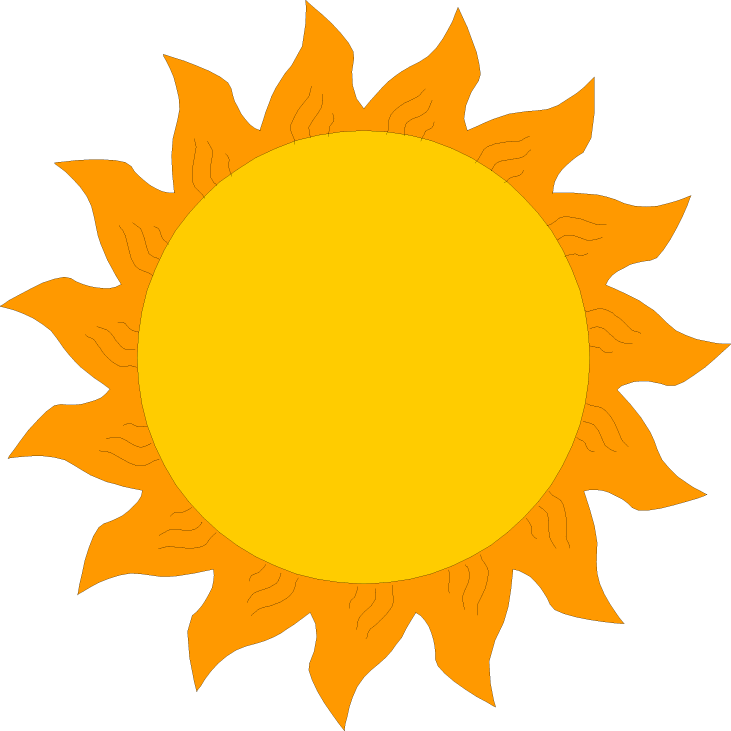 [5-HT]
Light
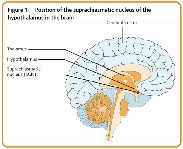 Pineal
RHT
Median forebrain 
bundle
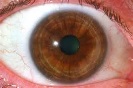 SCN
Retina
GHT
Pre-ganglionic 
neurons
Post-ganglionic
neurons
I
GL
Superior cervical 
ganglia
[Speaker Notes: Circadian timing system

SCN operates as “the pacemaker”center. Photic stimulation reaches scn through fibers of retinohypothalan=mic tract (RHT), which uses glutamate as neurotransmitter.
A multisynaptic indirect pathway also carries photic information to the SCN . This arises from RHT to intergeniculate leflet (IGL) of the lateral geniculate nucleus and finally to geniculohypothlamic tract (GHT).
Serotoneric (5-HT) input to the SCN arrives from dorsal raphae nucleus. The pathway leading to production of melatonin is in the pineal gland . Melatonin exerts its effect on circadian timing, by direct feedback on to SCN.]
Homeostasis Process S
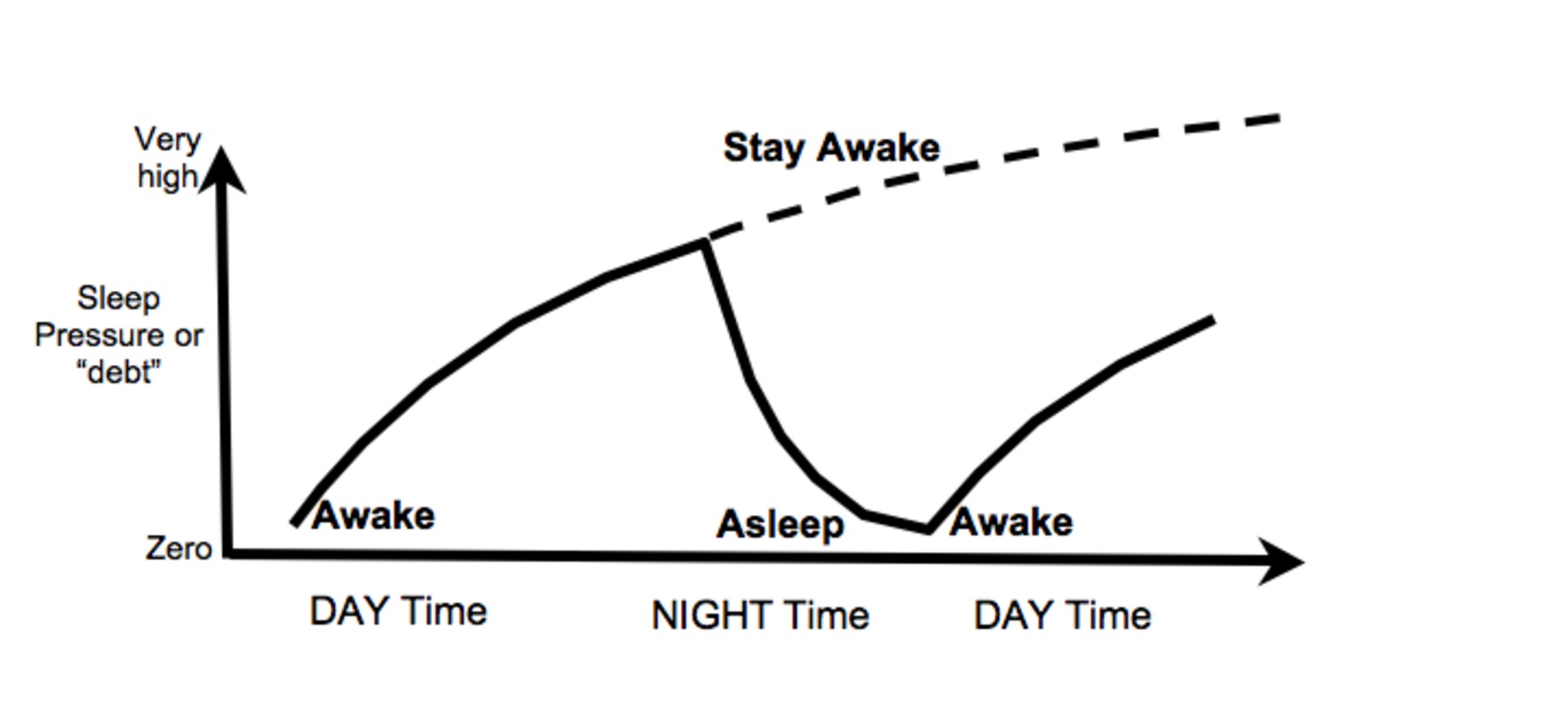 Adenosine contributes to Homeostatic Process
Adenosine accumulates in medial forebrain and cerebral cortex during wakefulness, returns to baseline after sleep recovery.
[Speaker Notes: Circadian timing system

SCN operates as “the pacemaker”center. Photic stimulation reaches scn through fibers of retinohypothalan=mic tract (RHT), which uses glutamate as neurotransmitter.
A multisynaptic indirect pathway also carries photic information to the SCN . This arises from RHT to intergeniculate leflet (IGL) of the lateral geniculate nucleus and finally to geniculohypothlamic tract (GHT).
Serotoneric (5-HT) input to the SCN arrives from dorsal raphae nucleus. The pathway leading to production of melatonin is in the pineal gland . Melatonin exerts its effect on circadian timing, by direct feedback on to SCN.]
Physiologic Determinants of Sleep
Normal Sleepiness
Sleep Drive
Homeostatic process
SLEEP
WORK
Wake Propensity
Circadian Drive 
for Wakefulness
Circadian sleep rhythm 
Maintained by SCN
9am              3pm                    9pm                  3am                 9am
Awake
Asleep
[Speaker Notes: Physiologic Determinants of Sleepiness
Sleep and wakefulness are regulated by two basic, highly coupled processes operating simultaneously (the "two process" model). These are the homeostatic process(s), which primarily regulates the length and depth of sleep, and endogenous circadian rhythms ("biological time clocks"), which influence the internal organization of sleep and timing and duration of daily sleep/wake cycles.(29) 

The circadian sleep rhythm is modulated by the hypothalamus, in particular the suprachiasmatic nucleus (SCN). The SCN sets the biologic body clock to approximately 24 hours, with both light exposure and environmental and scheduling cues entraining or coupling this clock to the 24-hour cycle. Body temperature cycles are also under this circadian hypothalamic control. An increase in body temperature is seen during the course of the day and a decrease is observed during the night. People who are alert late in the evening (i.e., evening types or "night owls") have body temperature peaks late in the evening, while those who find themselves most alert early in the morning (i.e., morning types or "larks") have body temperature peaks early in the evening.
 
Melatonin has been implicated as a modulator of the effects of light exposure on the circadian sleep-wake cycle. Melatonin is secreted maximally during the night by the pineal gland. Prolactin, testosterone, and growth hormone also demonstrate circadian rhythms, with maximal secretion during the night. Many other physiologic functions, such as urine production and changes in blood pressure, are under circadian control and synchronized with the sleep-wake cycle.

Sleep homeostatic drive (sleep load) builds up during wake, reaching a maximum in the late evening (near usual sleep time). The circadian system facilitates awakening and through the day usually acts as a counterbalance to the progressive accumulation of sleep load. This model explains the ability to maintain wakefulness during the day and sleep during the night. Thus, the relative level of sleepiness or alertness existing at any given time during a 24 hour period is determined by the duration and quality of previous sleep, as well as time awake since the last sleep period, interacting with the 24 hour cyclic pattern or rhythm characterized by clock-dependent periods of maximum sleepiness ("circadian troughs") and maximum alertness ("circadian peaks"). 

4. Borbely AA, Achermann P. Sleep homeostasis and models of sleep regulation. In: Kryger MH, Roth T, Dement WC, eds. Principles and Practice of Sleep Medicine. 4th ed. Philadelphia, PA: Elsevier/Saunders; 2005:405-17.
5. Czeisler CA, Burton OM, Khalsa SBS. The human circadian timing system and sleep-wake regulation. In: Kryger MH, Roth T, Dement WC, eds. Principles and Practice of Sleep Medicine. 4th ed. Philadelphia, PA: Elsevier/Saunders; 2005:375]
Sleep Inertia “ Sleep Drunkenness”
State of impaired cognition, grogginess, disorientation experienced upon waking from sleep
Increased if awakened from slow wave sleep
Prior sleep deprivation usually enhances sleep since it increases SWS
Studies suggest severe cognitive impairments lasting up to 10 minutes after awakening
Worse than performance after 26 hr sleep deprivation
Residual effects up to two hours.
[Speaker Notes: Sleep Inertia
Sleep inertia (also known as “sleep drunkenness”) refers to a period of impaired performance, altered vigilance, and disrupted behavior during transition between sleep and wakefulness.(72) It reflects a struggle to move from sleep toward full alertness. The impairment noted during sleep inertia may be mild or severe, lasting minutes to hours, and at times associated with microsleep (see Slide 43) episodes.(70) One of the most crucial factors in the presentation of sleep inertia is the sleep stage prior to the awakening: Abrupt awakening from slow wave sleep (SWS) produces more sleep inertia than awakening from other stages of sleep.(73) Prior sleep debt, therefore, promotes greater sleep inertia since it is associated with increased SWS.(73)

6. Achermann P, Werth E, Dijk DJ, Borbely AA. Time course of sleep inertia after nighttime and daytime sleep episodes. Arch Ital Biol 1995;134(1):109-19.
7. Lubin A, Hord DJ, Tracy ML, Johnson LC. Effects of exercise, bedrest and napping on performance decrement during 40 hours. Psychophysiology 1976;13(4):334-9.
8. Tassi P, Muzet A. Sleep inertia. Sleep Med Rev 2000;4(4):341-53.


Abstract 
Sleep inertia is a transitional state of lowered arousal occurring immediately after awakening from sleep and producing a temporary decrement in subsequent performance. Many factors are involved in the characteristics of sleep inertia. The duration of prior sleep can influence the severity of subsequent sleep inertia. Although most studies have focused on sleep inertia after short naps, its effects can be shown after a normal 8-h sleep period. One of the most critical factors is the sleep stage prior to awakening. Abrupt awakening during a slow wave sleep (SWS) episode produces more sleep inertia than awakening in stage 1 or 2, REM sleep being intermediate. Therefore, prior sleep deprivation usually enhances sleep inertia since it increases SWS. There is no direct evidence that sleep inertia exhibits a circadian rhythm. However, it seems that sleep inertia is more intense when awakening occurs near the trough of the core body temperature as compared to its circadian peak. A more controversial issue concerns the time course of sleep inertia. Depending on the studies, it can last from 1 min to 4 h. However, in the absence of major sleep deprivation, the duration of sleep inertia rarely exceeds 30 min. But all these results should be analyzed as a function of type of task and dependent variables. Different cognitive functions are probably not sensitive to the same degree to sleep inertia and special attention should be provided to dependent variables as a result of the cognitive processes under review. Finally, sleep disorders represent risk factors which deserve new insight in treatment strategies to counteract the adverse effects of sleep inertia.]
Cognitive Performance on Awakening From Sleep Compared with Subsequent Sleep Deprivation
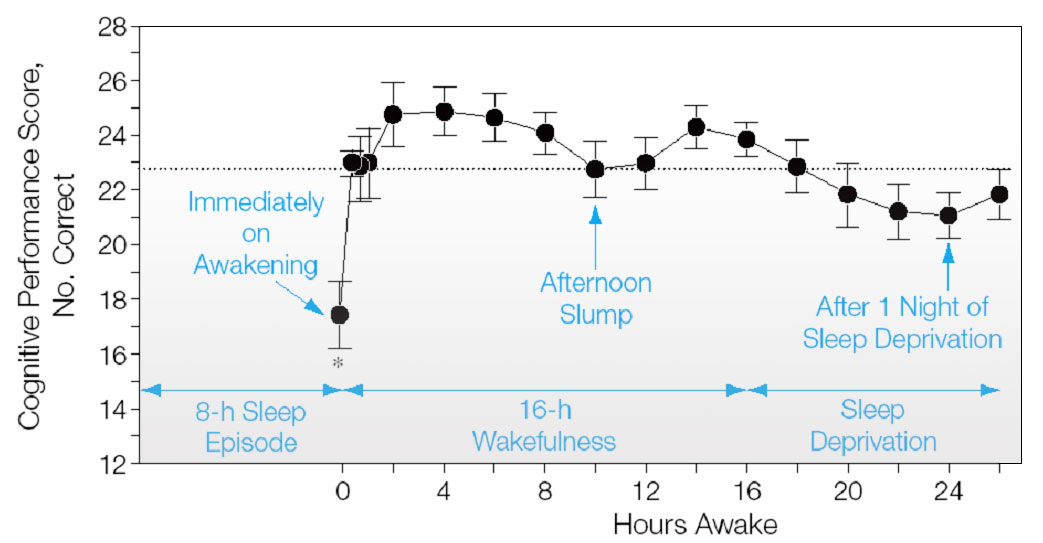 [Speaker Notes: Cognitive Performance on Awakening from Sleep Compared with Subsequent Sleep Deprivation
Occupations that require individuals to perform immediately on awakening are adversely affected by individuals likely to suffer from sleep deprivation. The following experiment compared the effects of sleep inertia and sleep deprivation on cognition measured by a standardized addition test that presented a series of randomly generated pairs of two digit numbers.

Participants subjected to 26 hours of sleep deprivation and evaluated immediately upon awakening were found to have poor cognitive performance.(74) In fact, severe impairments were seen within the first three minutes of awakening, and some reported severe impairments lasting for as long as 10 minutes following awakening, with effects on performance detectable for at least two hours.(74) Error bars indicate standard error of the mean; the asterisks indicate difference from all subsequent time points at p ≤ 0.01.

This study has important implications for occupations in which sleep-deprived personnel are expected to perform immediately upon awakening from SWS. 

9. Wertz AT, Ronda JM, Czeisler CA, Wright KP, Jr. Effects of sleep inertia on cognition. JAMA 2006;295(2):163-4.]
Sleepiness in Residents
Sleepiness in residents is equivalent to that found in patients with serious sleep disorders.
[Speaker Notes: Sleepiness in Residents
Residents report sleepiness tendencies that are equivalent to those found in some clinical populations of patients with sleep apnea or narcolepsy.  Shown are data representing mean values for the Epworth Sleepiness Scale (ESS) for normal subjects and patients with a variety of sleep disorders (insomnia, sleep apnea, and narcolepsy) studied at the Louis Stokes DVA Medical Center(2), compared with data reporting ESS values obtained in a multi-center survey of medical residents.(10) 

The Epworth Sleepiness Scale is an eight-item self report that asks respondents to rate their likelihood of “dozing” under several specified conditions.  The individual rates each situation from 0 - 3, with 3 indicating the highest likelihood. The highest possible score is 24.  The generally accepted value for the upper limit of “normal” is 11.  Values between 11 and 13 are considered mild sleepiness, 14 and 17 moderate sleepiness and over 17 severe sleepiness.(11,12) 

10. Papp KK, Stoller EP, Sage P, et al. The effects of sleep loss and fatigue on resident-physicians: a multi-institutional, mixed-method study. Acad Med 2004;79(5):394-406.
11. Mustafa M, Erokwu N, Ebose I, Strohl K. Sleep problems and the risk for sleep disorders in an outpatient veteran population. Sleep Breath 2005;9(2):57-63.
12. Johns MW. Sleepiness in different situations measured by the Epworth Sleepiness Scale. Sleep 1994;17(8):703-10.
13. Johns MW. Sleep propensity varies with behaviour and the situation in which it is measured: the concept of somnificity. J Sleep Res 2002;11(1):61-7.]
Conceptual Framework of EDS in Residency
Insufficient Sleep(on call sleep loss; inadequate recovery sleep)
Fragmented Sleep(pager, phone calls)
EXCESSIVE DAYTIME SLEEPINESS
Circadian Rhythm Disruption(night float, rotating shifts)
Primary Sleep Disorders(sleep Apnea, etc)
Long Continuous Shifts 
Reduced Opportunities for Sleep
Minimal Recuperation Time
[Speaker Notes: Conceptual Framework
Excessive daytime sleepiness (EDS) may be due to a variety of factors that may occur independently or in combination.  These include insufficient sleep, fragmented sleep, underlying circadian rhythm abnormalities, and primary sleep disorders. An insufficient quantity of sleep results from an individual getting less sleep than is needed to be optimally rested, which in most cases is about eight hours a night.  This is probably the most common reason for sleepiness in medical training.  Sleep may be of adequate duration, but still result in daytime sleepiness if disrupted or poor quality sleep; fragmented sleep in residents during call nights may be caused by interruptions from repeated phone calls, pagers going off, attending to patients on the floor, and emergency room consultations, as well as even the anticipation of being interrupted during opportunities to sleep.  Circadian rhythm disruptions result from a mismatch between environmental demands on the individual and endogenous circadian sleep wake rhythms (working night shifts).  Finally, primary sleep disorders such as obstructive sleep apnea, narcolepsy, and insomnia are an important cause of excessive daytime sleepiness.

Like all adults, both residents and physicians in practice may experience a variety of primary sleep disorders, which may compound the effects of work-related inadequate and/or fragmented sleep.  These disorders include obstructive sleep apnea, restless legs syndrome, periodic limb movement disorder, learned or “conditioned” insomnia and medication-induced insomnia.(19)

Obstructive Sleep Apnea (OSA)
OSA is a common condition in which the upper airway closes repeatedly during sleep. Affected patients typically stop breathing for 10 to 30 seconds, and sometimes longer, until a brief arousal allows them to open their airway, resume breathing, and fall back asleep, only to repeat the same cycle.  The most important risk factors for OSA in adults are obesity and male gender.  Untreated, obstructive sleep apnea may lead to high blood pressure, stroke, heart attack, and shorter life span.  However, one of the most common shorter-term effects is excessive daytime sleepiness.  Once identified, OSA can be successfully treated in most instances.  The most common from of treatment in adults is continuous positive airway pressure, or CPAP. 

Restless legs syndrome (RLS) and periodic limb movement disorder (PLMD)
Restless leg syndrome has four cardinal symptoms: uncomfortable sensations in the legs; motor restlessness; worsening episodes during the night; and improvement of the symptoms with leg movements.  These symptoms may cause sleep onset insomnia as well as frequent arousals during the night, leading to significant daytime sleepiness.  About 10% of the adult population is thought to have RLS, but most go undiagnosed. Risk factors include pregnancy, iron deficiency anemia and low ferritin levels.  Periodic limb movements (PLMs) are continuous and repetitive leg jerks lasting a few seconds, typically occurring every 20 to 40 seconds and sometimes resulting in arousals or awakenings. Most patients with RLS also have PLMs.  Bed partners of patients with restless leg syndrome and periodic limb movements frequently bring this problem to the attention of the clinician. 

Insomnia (primary and medication-induced)
Although most residents complain that they fall asleep too easily and at inopportune times, insomnia can also be a problem. Insomnia, which is a symptom and not a diagnosis, is defined as difficulty initiating sleep, difficulty maintaining sleep (frequent awakenings during the night), awakening too early, and/or unsatisfactory sleep quality.  The duration and time course of insomnia can range from transient (a few days) and situational (stress-related) to continuous and chronic (weeks to months to years).  Some of the wide ranges of causal factors that may be involved include poor sleep hygiene, stress, anxiety, depression, and use of certain medications.  Effective treatment strategies may include addressing any underlying psychiatric or medical problems, sleep hygiene measures (good sleep habits; see Slides 48 and 49), cognitive-behavioral therapy, psychotherapy, and short-term or intermittent use of short-acting hypnotic medications. 

14. American Academy of Sleep Medicine. International classification of sleep disorders. 2nd ed. Westchester, IL: American Academy of Sleep Medicine; 2005.]
Sleep Fragmentation Affects Sleep Quality
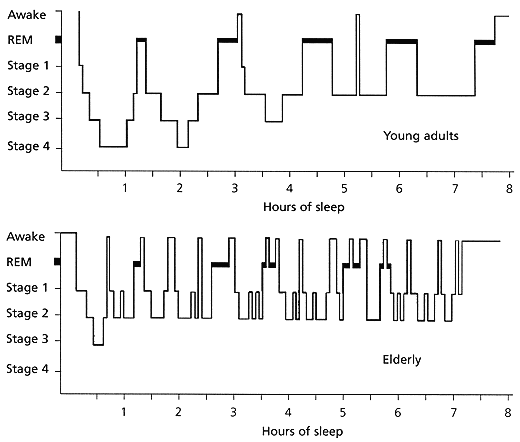 NORMAL SLEEP
= Paged
ON CALL SLEEP
Morning Rounds
[Speaker Notes: Sleep Fragmentation Affects Sleep Quality 
This Slide shows two hypnograms, which are graphic representations of sleep stages as a function of time of night.
 
The framework or architecture of sleep is based upon recognition of two distinct sleep stages: REM sleep (rapid eye movement sleep) and non-REM sleep (75 - 80% of sleep in healthy young adults). These stages are defined by distinct polysomnographic features of EEG patterns, eye movements, and muscle tone. 

Non-REM sleep may be viewed as a period of relatively low brain activity during which the regulatory capacity of the brain is actively ongoing and in which body movements are preserved. Non-REM sleep is further divided into: 
	Stage 1 sleep (2 - 5% of total sleep time) occurs at the sleep-wake transition and is often referred to as “light sleep” 
	Stage 2 sleep (45 - 55%) is characterized by bursts of rhythmic rapid EEG activity called sleep spindles (fluctuating episodes of fast activity) and high amplitude slow wave activity called K-complexes 
	Stages 3 and 4 sleep (3 - 23%) is known as "deep" sleep, slow wave sleep, or delta sleep. The highest arousal threshold (most difficult to awaken) occurs during Stages 3 and 4 sleep. Delta sleep is generally considered the most restorative stage of sleep, and one which tends to be preserved if the total amount of sleep is restricted. The relative percentage of delta sleep is also increased during the recovery sleep that follows a period of sleep loss.

REM sleep (20 - 25%; four to six episodes per night) is characterized by paralysis or nearly absent muscle tone (except for control of breathing), high levels of cortical activity (low-voltage, mixed-frequency EEG) that are associated with dreaming, irregular respiration and heart rate, and episodic bursts of phasic eye movements that are the hallmark of REM sleep. 

Non-REM and REM sleep alternate throughout the night in cycles of about 90 to 110 minutes. Brief arousals normally followed by a rapid return to sleep often occur at the end of each sleep cycle (four to six times per night). The relative proportion of REM and non-REM sleep per cycle changes across the night, such that slow wave sleep predominates in the first third of the night and REM sleep in the last third.

The top panel shows the sleep hypnogram of a normal sleeper.  The Y axis depicts stages of sleep as the individual falls into deeper sleep proceeding from Wake into Stage 1 and 2 (light sleep), and Stage 3 and 4 (deep/slow wave sleep).  The lower panel shows the sleep hypnogram of a typical resident on call. Sleep is very fragmented by frequent interruptions during the night. As a result, the resident does not obtain an adequate period of consolidated sleep, spends very little time in the restorative stages of sleep (Stages 3 and 4 and REM), and wakes up very sleepy just in time for morning rounds.]
Sleep Needed vs. Sleep Obtained
Less than seven hours of sleep starts to create a “sleep debt” which must be paid off
 The effects of sleep loss on attention and working memory become evident when individuals are limited to six hours of sleep per night
 After one night of missed sleep, cognitive performance may decrease as much as 25% from baseline
 After the second night of missed sleep, cognitive  performance can fall to nearly 40% of baseline
 Any discrepancy between the amount of sleep needed by an individual and the amount of sleep actually obtained, even for one night, begins to build up a “sleep debt”
Sleep loss is cumulative
[Speaker Notes: Sleep Needed vs. Sleep Obtained
Individuals may have differences in their optimal sleep requirements.  Most sleep experts agree that the adult sleep requirement is typically between six to 10 hours of sleep per 24-hour period, with the majority of individuals requiring approximately eight hours of sleep per day.  When adults get less than five hours of sleep over a 24-hour period, peak mental abilities begin to decline. Although in experimental settings adults who get four hours of sleep can function reasonably well for short periods of time (two to three days), performance of tasks requiring sustained attention is still clearly sub-optimal, even in the short run.

If an individual experiences restricted sleep for just a few days, the result is significantly slower response times.  After one night of missed sleep, cognitive performance may decrease as much as 25% from baseline; after the second night of missed sleep, cognitive performance can fall to nearly 40% of baseline.  Furthermore, any discrepancy between the amount of sleep needed by an individual and the amount of sleep actually obtained, even for one night, begins to build up a “sleep debt.”  This sleep debt continues to accumulate over time until adequate recovery sleep is obtained. Sleep debt leads to slower response times, altered mood and motivation, and reduced morale and initiative.(15,16) Sleep need is under genetic control(17) and therefore cannot be adjusted or reduced without consequences.

15. Krueger G. Fatigue, performance and medical error. In: Bogner M, ed. Human Error in Medicine. Hillsdale, NJ: Erlbaum Associates; 1994:311-26.
16. Koslowsky M, Babkoff H. Meta-analysis of the relationship between total sleep deprivation and performance. Chronobiol Int 1992;9(2):132-6.
17. Van Dongen H, Maislin G, Mullington J, Dinges D. The cumulative cost of additional wakefulness: dose-response effects on neurobehavioral functions and sleep physiology from chronic sleep restriction and total sleep deprivation. Sleep     		      2003;26(2):117-26.
18. Franken P, Chollet D, Tafti M. The homeostatic regulation of sleep need is under genetic control. J Neurosci 2001;21(8):2610-21.]
The Effects of Sleep Loss are Cumulative
Less than five hours of sleep over a 24-hour period, peak mental abilities begin to decline
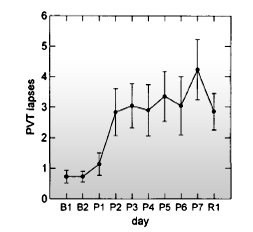 4.9 hr
7.98 hr
Reduced sleep onset latency (decrease in MSLT)

Elevated sleepiness and performance deficits continued beyond day 7

Recovery requires 2 full nights of sleep.
7.4 hr
[Speaker Notes: The Effects of Sleep Loss are Cumulative 

Dinges and colleagues(28) studied the effects of sleep restriction to five hours per night on mood and performance variables, including measures of alertness, fatigue, mood disturbance and stress. Lapses on a psychomotor vigilance task (presumed to be associated with microsleeps) showed an immediate and persistent increase with sleep deprivation and continued to worsen over the seven days of the study. A single recovery night was not sufficient to restore baseline performance. Temporal profile of mean (SEM bars) psychomotor vigilance task (PVT) lapses after each of two baseline nights (Bl, B2), after each of seven consecutive sleep restriction nights (Pl-P7), and after a recovery night of sleep (RI) for 16 subjects. Means are for three IO-minute PVT trials performed at 1000, 1600, and 2200 hours each day. Sleep duration averaged 7.41 hours on BI and B2 nights. 4.98 hours on PI-P7 restriction nights, and 7.94 hours on RI recovery nights. There was significant variation in PVT lapse frequency across days (F9. l35 = 5.85, P = 0.0006). In general, PVT lapsing began to occur significantly after night P2 and again after night P7. fully normalize until after a second recovery to 4-5 hours per night.

19. Dinges DF, Pack F, Williams K, et al. Cumulative sleepiness, mood disturbance, and psychomotor vigilance performance decrements during a week of sleep restricted]
Dose-dependent, Near-linear Function of the Number of Days of Sleep Restriction
4 hr TIB
16
14
12
10
8
6
4
2
0
total sleep deprivation
4 hours nightly
6 hours nightly
8 hours nightly
0 hr TIB
6 hr TIB
Attention lapses
8 hr TIB
Poor Performance
4
6
12
14
BL
2
8
10
Days of sleep deprivation
Data shows that chronic restriction to either six hours or four hours per day for 14 days resulted in significant cumulative degradation of attention relative to the eight hour sleep period condition.
[Speaker Notes: Sleep Deprivation Decreases Attention
With decreased sleep, higher-order cognitive tasks are affected early and disproportionately. Tests requiring both speed and accuracy demonstrate considerably slowed speed before accuracy begins to fail. A dose response experiment measuring waking neurobehavioral and sleep physiological functions during chronic sleep restriction is very revealing.(20) The results demonstrate that chronic restriction of sleep to six hours or less per night produced cognitive deficits equivalent to up to two nights of total sleep deprivation.(20) The experiment further reveals that even relatively moderate sleep restriction can have detrimental affects on waking neurobehavioral functions in healthy adults. 

The data shown in this slide clearly demonstrates that sleep deprivation decreases attention. Four different neurobehavioral assays served to measure cognitive performance capability and subjective sleepiness. Each panel displays group averages for subjects in the eight hour (blue line), six hour (yellowline) four hour (green line), and total sleep deprivation (red line) groups. Chronic sleep period conditions are shown at baseline (BL) and across 14 days. Data shows that chronic restriction of the nocturnal sleep period to either six hours or four hours per day for 14 days resulted in significant cumulative degradation of attention (more lapses) relative to the eight hour sleep period condition.

Decreased behavioral alertness, as measured by lapses of attention, is a dose-dependent, near-linear function of the number of days of sleep restriction.(20) This finding may indicate that the development of neurocognitive deficits over days of sleep restriction may be accounted for solely by cumulative sleep loss. This may further suggest that sleep debt is perhaps best understood as resulting in additional wakefulness that has a neurobiological “cost” that accumulates over time. 

20. Van Dongen H, Maislin G, Mullington J, Dinges D. The cumulative cost of additional wakefulness: dose-response effects on neurobehavioral functions and sleep physiology from chronic sleep restriction and total sleep deprivation. Sleep 2003;26(2):117-26.
21. Kryger . Sleep  page 70]
Economic Costs of Insufficient sleep
[Speaker Notes: 22. Hafner Marco et al: Why sleep matters –the economic costs of insufficient sleep .Rand Corporation, Santa Monica, California and Cambridge, UK.]
Factors contributing to insufficient sleep
Life style and health factors
BMI: people with a BMI considered as overweight or obese sleep on average between about 2.5 minutes to 7 minutes less per day than those with a normal BMI
Smoking: current smokers sleep on average 5 minutes less per day than non-smokers
Sugary drinks: people consuming more than two sugary drinks per day sleep on average 3.4 minutes less per day than those with less consumption of sugary drink
Physical activity: people performing less than 120 minutes of physical activity per week sleep on average about 2.6 minutes less per day than those reporting to do more than the recommended 150 mins of physical activity per week
Mental health: people with medium to high risk of mental-health problems sleep on average 17.2 minutes less per day than those with low risk of mental-health issues
Consequences of Sleep Deprivation
Driving Safety
Workplace
Patient Care Professionalism
Sleep Deprived Resident
Learning
Mood & Performance
Family Relationships
Health & Well-being
[Speaker Notes: Consequences of Sleep Deprivation 
The consequences related to sleep loss and shift work in physicians in training, like those in any occupational setting, are potentially broad in scope and are likely to occur in a number of domains. They include:
	Personal and family consequences (mood disturbances, increased stress, adverse health consequences, negative effects on personal relationships, increased potential for alcohol and substance abuse, and increased risk of motor vehicle crashes)
	Negative effects on cognitive and neurobehavioral functioning (attention, reaction time, vigilance, memory, as well as motivation)
	Impact on the performance of professional duties (including procedures such as intravenous insertion, cognitive tasks such as electrocardiogram interpretation, and patient-related behavior such as communication skills)
	Implications for the quality of medical education (decreased retention of information, impaired information processing, and decreased motivation to learn) 
	Impact on the quality of patient care and on commission of errors in the hospital setting, a particular concern in this era of increasing accountability in health care.

To date, there are over 50 studies in the literature on sleep loss and fatigue in medical training, including about 30 performance studies that have examined specific effects on a variety of different performance and performance-related measures. Outcome variables in these studies include: effects on neuro-cognitive and psychomotor functioning in the laboratory setting, effects on performance of simulated work-related tasks and of occupational tasks in actual work settings, and effects on mood and psychological state. 

However, there are methodologic flaws in many of the studies, including small sample size, lack of objective or reliable recording of actual sleep amounts, and use of performance outcome measures which may not be sensitive enough or may not be of adequate duration to detect more subtle levels of impairment. Furthermore, the design of most of these studies involves comparisons between pre-call (“rested”) and post-call performance in groups of residents. Because the “rested” comparison residents were often in reality chronically sleep deprived, this can obscure an actual difference between baseline and post-call performance. Although it is difficult to compare studies because of the wide variation in methodology, several reviews have attempted to summarize the available data.(25-27) The following slides will illustrate some specific findings in various fields and across tasks.

23.	Asken MJ, Raham DC. Resident performance and sleep deprivation: a review. J Med Educ 1983;58(5):382-8.
24.	Leung L, Becker CE. Sleep deprivation and house staff performance. Update 1984-1991. J Occup Med 1992;34(12):1153-60.
25.	Owens JA. Sleep loss and fatigue in medical training. Curr Opin Pulm Med 2001;7(6):411-8.
26.	Samkoff JS, Jacques CH. A review of studies concerning effects of sleep deprivation and fatigue on residents' performance. Acad Med 1991;66(11):687-93.
27.	Veasey S, Rosen R, Barzansky B, Rosen I, Owens J. Sleep loss and fatigue in residency training: a reappraisal. JAMA 2002;288(9):1116-24.]
Workplace psychological and job factors
Lack of choice: people reporting a lack of choice in their daily work routine sleep on average 2.3 minutes less per day than those reporting more choice at work
Unrealistic time pressures: people reporting unrealistic time pressures and stress at the workplace sleep on average 8 minutes less per day than those reporting low levels of time pressure
 Irregular hours: people that work irregular hours (e.g. shift work) sleep on average 2.7 minutes less per day than those working regular hours
Commuting: people commuting between 30 to 60 minutes to work (one way) sleep on average 9.2 minutes less per day compared to those with a zero to 15 minutes (one way) commute. Heavy commuters travelling more than 60 minutes to work (one way) sleep on average 16.5 minutes less per day than those with only short commutes.
[Speaker Notes: 28. Hafner Marco et al: Why sleep matters –the economic costs of insufficient sleep. Rand Corporation, Santa Monica, California and Cambridge, UK, a not-for-profit organization whose mission is to help improve policy and decision making through research and analysis. RAND’s publications do not necessarily reflect the opinions of its research clients and sponsors.]
Recognizing Sleepiness in Yourself and Others
[Speaker Notes: Recognizing Sleepiness in Yourself and Others
What are the recognizable signs of sleepiness and fatigue? (Warning: this question is harder than you think!)]
Myths
I know when I am too tired to perform 
 I just need a cup of coffee or a Red Bull 
 My program director (or faculty) will look down on me if I complain about being tired 
 I will adapt to less sleep 
 A nap will only make it worse 
 The more I work, the smarter I get
Estimating Sleepiness Perception Vs Reality
Both Sleep deprivation and Sleep restriction contribute towards sleepiness and alertness at any given time of the day.
 Partial sleep loss results in a cumulative increase in sleepiness by objective measurements. 
Subjective perception of sleepiness correlates much less reliably with these objective measures.
 Mismatch develops between the increasing degree of sleepiness and the individual's perception of being sleepy, resulting in a tendency to underestimate subjective sleepiness.
RESULT : Develop “ Micro Sleep”
[Speaker Notes: Estimating Sleepiness
To put this very simply, there are two major influences on the physiologic tendencies towards sleepiness- time from last sleep period and the time of day. Circadian variations occur in the levels of alertness (see Slide 16), but both sleep deprivation and sleep restriction contribute towards sleepiness and alertness at any given time of the day. Partial sleep loss results in a cumulative increase in sleepiness by objective measurements. Ironically, subjective perception of sleepiness correlates much less reliably with these objective measures. Thus, over time, a mismatch develops between the increasing degree of sleepiness and the individual's perception of being sleepy, resulting in a tendency to underestimate subjective sleepiness. Furthermore, not only is subjective self-evaluation of sleepiness in general poor, but the ability to detect actual sleep onset in sleep-deprived individuals is often compromised.  

These principles are illustrated by a recent study of anesthesia residents(11), in which daytime sleepiness was measured using the Multiple Sleep Latency Test (MSLT) in three conditions. The MSLT is a standardized, validated physiological measure of sleepiness that assesses the time to fall asleep while lying in a quiet, dark bedroom at repeated two hour intervals throughout the day. In the baseline condition subjects had no call period with 48 hours and were rotating on general operating room rotations. In the post-call condition, the subjects were working on difficult rotations (ICU or obstetric anesthesia) and were studied the day after call. In the sleep extended condition, subjects had four consecutive days off and reported to work at 10:00 a.m. Subjects in the sleep extended condition averaged two hours more sleep per day than they did in the baseline condition.
	
Sleepiness levels (measured by the MSLT) in the baseline and post-call conditions were not statistically different and were at the level of pathologic daytime sleepiness seen in patients with sleep apnea or narcolepsy. Allowing for four days of sleep extension normalized levels of daytime sleepiness – supporting sleep as the ultimate countermeasure. When the residents in this study were asked whether or not they had fallen asleep or remained awake during formal testing in a sleep laboratory, self perception of whether they had remained awake or had fallen asleep was no better than chance. This is important in considering the operational consequences of "feeling fit for duty" (or driving home) when the opposite might be true.

28. Howard SK, Gaba DM, Rosekind MR, Zarcone VP. The risks and implications of excessive daytime sleepiness in resident physicians. Acad Med 2002;77(10):1019-25.]
Micro Sleep
Unintentional episodes of sleep, typically between 5-to-14 seconds in duration 
Cause: Sleep debt, sleep deprivation. 
Behavioral Correlates: Head nods, drooping eyelids.
Subjective “unawareness” or “spacing out” or “delayed actions”
Extremely dangerous in situations when continual alertness is demanded (driving, operating). 
This is important in considering the operational consequences of "feeling fit for duty" (or driving home) when the opposite might be true.
[Speaker Notes: Microsleeps
Microsleeps (also known as “lapses,” “blocks,” “gaps” or “delayed actions”) are unintentional episodes of loss of attention and are used to define very short periods of sleep, typically between 5-to-14 seconds in duration (28) Microsleeps are associated with a marked reduction in behavioral responsiveness following prolonged loss of sleep.(29) The underlying pathophysiology of microsleeps is believed to be due to phasic interruption of the capacity of the brainstem, and possibly other cortical structures to which they are allied, to maintain arousal.(30) The electrographic hallmark of this inattention is the appearance of bursts of high voltage slow wave activity (more characteristic of deep sleep) in cortical areas.(64) The term microsleep has been used in the transportation industry to characterize short sleep episodes which can impact driving performance and lead to accidents. They are good indicators of excessive daytime sleepiness and have been associated with poor simulated driving performance.(31)

28. Harrison Y, Horne JA. Occurrence of "microsleeps' during daytime sleep onset in normal subjects. Electroencephalogr Clin Neurophysiol 1996;98(5):411-6.
29. Mirsky AF, Carson PV, Jr. A comparison of the behavioral and physiological changes accompanying sleep deprivation and chlorpromazine administration in man. Electroencephalogr Clin Neurophysiol 1962;14:1-10.
30. Meldman MJ. A Nosology of the Attentional Diseases. Am J Psychiatry 1964;121:377-9.
31. Risser MR, Ware JC, Freeman FG. Driving simulation with EEG monitoring in normal and obstructive sleep apnea patients. Sleep 2000;23(3):393-8.]
How to Recognize the Warning Signs of Sleepiness
Falling asleep in conferences or on rounds
Feeling restless and irritable with staff, colleagues, family, and friends
Having to check your work repeatedly
Having difficulty focusing on the care of your patients
Feeling like you really just don’t care
Repeated yawning and nodding off
[Speaker Notes: Recognize the Warning Signs of Sleepiness
As noted above (Slide 8), sleepiness is physiologically dependent upon previous quantity or quality of sleep and the circadian rhythm of sleep, but may be unmasked by reductions in environmental noise, light, and social engagement. A person with a moderate to severe sleep debt may fall asleep even while rating themselves quite alert. Other neurophysiologic phenomena accompanying sleep loss includes microsleeps (brief intrusions of EEG indications of sleep into the awake state) and inattention, resulting in forgetfulness and difficulty in staying on-task. These events may not be perceived by the individual as being asleep or recognized as resulting from sleepiness.(66)

32. Roehrs T, Carskadon M, Dement WC, Roth T. Daytime sleepiness and alertness. In: Kryger MH, Roth T, Dement WC, eds. Principles and Practice of Sleep Medicine. 4th ed. Philadelphia, PA: Elsevier/Saunders; 2005:39-50.]
Alertness Management Strategies
Operational Strategies
Personal Strategies
Operational Strategies in Residency
Limitation on resident work hours
 Protected Time for Sleep
 Rotation schedule designs based on Chrono-biological principles
Alertness Management Strategies
Personal Strategies:
Adequate Sleep
Sleep Strategies:
Anchor sleep
Split sleep periods
Planned napping
Caffeine
Use of regular exercise
Exposure to light on and off the job
"one-size-fits-all" approach nor a single "magic bullet" solution works”
[Speaker Notes: Alertness Management Strategies 

Given the inevitability of some degree of sleep loss and fatigue in the course of medical training, work hour regulations notwithstanding, developing strategies to combat the effects of sleepiness is paramount. There is both anecdotal and empirical evidence to suggest that operational or system changes such as limits on work hours in and of themselves do not guarantee well-rested and optimally-functioning residents. There are likely to be a number of reasons for this observation.(67) First, it is clear from the experience with instituting work hour regulations in New York State that system changes may be very difficult to implement and maintain. Second, work hour regulations and other system changes cannot by definition govern residents' behavior outside of the workplace (e.g., "moonlighting" activities) or establish their personal priorities regarding adequate sleep, and thus cannot ensure that residents are adequately rested. Finally, it should be pointed out that many of the proposed operational changes themselves have limited or no empirical support. For example, there are no studies in any occupational settings which suggest that an 80-hour work week provides adequate opportunity for rest and recovery; furthermore, this number is well above that stipulated in federal regulations for the aviation and trucking industries where much of the research on work hours and fatigue has been conducted.(68) 

In summary, operational changes such as limitations on resident work hours, scheduling adjustments, and provision of "protected time" for sleep are necessary but unlikely to be sufficient to assure optimal levels of alertness in medical trainees, partially because of difficulties in implementation of and adherence to systems-based measures.

The use of personal strategies or countermeasures (such as napping and strategic caffeine consumption) to address sleep loss and fatigue has been extensively studied in other occupational settings, although only a handful of studies have addressed the issue of countermeasure strategies in medical trainees. One review article(33) examined the impact of shift work in emergency medicine and proposed the use of both operational and personal strategies to optimize alertness, including rotation schedule designs based on chronobiologic principles, use of regular exercise, exposure to light on and off the job, and sleep strategies such as anchor sleep, split sleep periods and planned napping. 

There are several key concepts to keep in mind regarding the development of individual strategies to manage fatigue in the medical setting. All strategies should be evidence-based and include a range of options as outlined in the next slides; there is neither a "one-size-fits-all" approach nor a single "magic bullet" solution that works for everyone. Because sleep needs, tolerance to sleep loss, and non work-related demands vary across individuals, residents need to develop a sense both of their own personal vulnerability to fatigue (with the caveat that self-assessment of that vulnerability is not always accurate!) and the approaches that work best for them and their lifestyle. 

There is also clearly a need for shared responsibility among trainees, medical school faculty and administration, hospital administration, and medical education regulatory bodies for developing and incorporating effective and creative solutions for the problem of sleep loss and fatigue in medical training. Ongoing mechanisms must be developed to insure accountability from residency program and hospital administrators in implementing and assessing the efficacy of given interventions. Because of the unique nature of the combined student and physician role of trainees, working conditions must be structured not only to ensure the safety of both patients and of trainees, but they should also provide an optimal learning environment that allows residents to learn in a well-rested state.

33. Lamberg L. Long hours, little sleep: bad medicine for physicians-in-training? JAMA 2002;287(3):303-6.
34. Code of Federal Regulations. Flight time limitations and rest requirements: All flight crewmembers. In: GPO Access; 2006.
35. Whitehead DC, Thomas H, Jr., Slapper DR. A rational approach to shift work in emergency medicine. Ann Emerg Med 1992;21(10):1250-8.]
High Risk Times for Fatigue
Midnight to 6:00 a.m. 
 Early hours of the day shift 
 First night shift or call night after a break 
 Change of service 
 The first 2 – 3 hours of a shift or end of shift 
 Early in residency or when new to night call 
 Transition from PGY1 to PGY2, with increased duty hours
Reducing the Impact of Sleep Loss
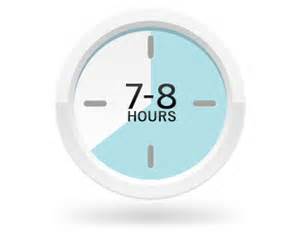 Avoid starting out with a sleep deficit!

Even during light or no call rotations, residents do not obtain adequate sleep (average 6.38 hrs).
Chronic loss of sleep has also been shown to have adverse effects on metabolic and endocrine function
It is important to get an adequate amount of sleep (seven to nine hours) per night for several days prior to anticipated sleep loss.
[Speaker Notes: Reducing the Impact of Sleep Loss  
Sleeping less than seven hours per day can result in a sleep deficit.  It has been shown that chronic partial restriction of sleep of six hours or less per night produces cognitive performance deficits similar to that seen following total sleep deprivation(36)  Chronic loss of sleep has also been shown to have adverse effects on metabolic and endocrine function(37)  Therefore, it is important to get an adequate amount of sleep (seven to nine hours) per night for several days prior to anticipated sleep loss(38) 
However, a recent study of medical residents published in JAMA(38) suggested that even when residents are on “light” or no night call rotations and thus have more opportunity to sleep, they still report getting less than optimal sleep amounts (average 6.38 hours per night).

36.	Van Dongen H, Maislin G, Mullington J, Dinges D. The cumulative cost of additional wakefulness: dose-response effects on neurobehavioral functions and sleep physiology from chronic sleep restriction and total sleep deprivation. Sleep 2003;26(2):117-26.
37.	Spiegel K, Leproult R, Van Cauter E. Impact of sleep debt on metabolic and endocrine function. Lancet 1999;354(9188):1435-9.
38.	Arnedt J, Owens J, Crouch M, Stahl J, Carskadon M. Neurobehavioral performance of residents after heavy night call vs after alcohol ingestion. JAMA 2005;294(9):1025-33.
39. Fletcher KE, Underwood W, 3rd, Davis SQ, Mangrulkar RS, McMahon LF, Jr., Saint S. Effects of work hour reduction on residents' lives: a systematic review. JAMA 2005;294(9):1088-100]
Increasing  Sleep Time Improves Learning during Residency
As Nightly Sleep Increases: 
 Satisfaction with learning increases

 Satisfaction with time with attending increases

 Satisfaction with quality of time with attending increases

 Working without adequate supervision decreases
P < 0.0001
[Speaker Notes: SLIDE 41: Increasing Sleep Time Improves Learning during Residency
In the large, national multi-specialty survey referenced, there was a dose response relationship between average hours of sleep per night and a number of variables related to learning during residency. Reported satisfaction with learning, amount of time with attending physicians, and rating of quality of time with attending physicians increased with increasing hours of sleep. By contrast, ratings of time working without adequate supervision declined as nightly sleep hours increased.

39. Baldwin DC, Jr., Daugherty SR. Sleep deprivation and fatigue in residency training: results of a national survey of first- and second-year residents. Sleep 2004;27(2):217-23.]
Napping
Pros: Temporarily improve alertness. 
Length: Short naps should be no longer than 30 minutes to avoid sleep inertia.
Timing: Take advantage of circadian “windows of opportunity” (2-5 am and 2-5 pm)
Fact:  Some sleep is always better than no sleep.
Fact:  At what time and for how long you sleep are key to getting the most out of napping.
*Note: individuals who are sleep-deprived may go into deep sleep sooner and thus may be more likely to experience sleep inertia
[Speaker Notes: Napping
Since the most effective countermeasure for sleepiness is clearly sleep, the efficacy of napping in combating the effects of fatigue has been an active area of research in the laboratory as well as in other occupational settings (40) For example, "prophylactic" brief naps prior to 24 hours of sleep loss have been shown to improve alertness during 24 hours of sustained wakefulness(41), and frequent (every two to three hours), brief (15-minute) "therapeutic" naps can significantly mitigate performance decrements during periods of prolonged sleep deprivation(42) "Maintenance" or on the job naps may also improve performance in shift workers(43) A two to eight hour nap prior to 24 hours of sleep loss improves vigilance and minimizes sleepiness for 24 hours(44) According to research, naps as short as 15 minutes can significantly ameliorate the performance decrements of residents if they are provided at two to three hour intervals during 24 hours of sleep deprivation (45) The time of the day most refractory to counter-measures is the circadian nadir, 2 to 9 a.m.(46)

40. Driskell JE, Mullen B. The efficacy of naps as a fatigue countermeasure: a meta-analytic integration. Hum Factors 2005;47(2):360-77.
41. Gillberg M, Kecklund G, Axelsson J, Akerstedt T. The effects of a short daytime nap after restricted night sleep. Sleep 1996;19(7):570-5.
42. Lumley M, Roehrs T, Zorick F, Lamphere J, Roth T. The alerting effects of naps in sleep-deprived subjects. Psychophysiology 1986;23(4):403-8.
43. Rosa RR, Bonnet MH, Bootzin RR, et al. Intervention factors for promoting adjustment to nightwork and shiftwork. Occup Med 1990;5(2):391-415.
44. Bonnet MH, Arand DL. Impact of naps and caffeine on extended nocturnal performance. Physiol Behav 1994;56(1):103-9.
45. Schweitzer PK, Randazzo AC, Stone K, Erman M, Walsh JK. Laboratory and field studies of naps and caffeine as practical countermeasures for sleep-wake problems associated with night work. Sleep 2006;29(1):39-50.
46. Wright KP, Jr., Badia P, Myers BL, Plenzler SC. Combination of bright light and caffeine as a countermeasure for impaired alertness and performance during extended sleep deprivation. J Sleep Res 1997;6(1):26-35.]
Napping Strategies
“Prophylactic” nap: 
Brief naps prior to 24 hours of sleep loss.
 Have been shown to improve alertness during 24 hours of sustained wakefulness.
“Therapeutic” nap: 
Frequent (every two to three hours), brief (15-minute) 
can significantly mitigate performance decrements during periods of prolonged sleep deprivation.
"Maintenance“ nap: 
 On the job naps may also improve performance in shift workers. 
A two hour nap prior to 24 hours of sleep loss improves vigilance and minimizes sleepiness for 24 hours
[Speaker Notes: Recovery from Sleep Loss  
There is substantial evidence that getting less than six hours of sleep on a chronic basis leads to decreased neuropsychological performance. Following sleep loss, such as night on call, five to six hours of sleep is not enough to pay back the sleep debt. In a recent National Sleep Foundation poll, of those interviewed who slept seven hours or less on weekdays, most reporting having to sleep longer on weekends and about half slept eight or more hours during the two weekend days to recover their sleep.(47) Following sleep deprivation, recovery sleep is characterized by an increase in the amount of slow wave sleep or deep sleep.(48) 

47. Borbely AA, Achermann P. Sleep homeostasis and models of sleep regulation. In: Kryger MH, Roth T, Dement WC, eds. Principles and Practice of Sleep Medicine. 4th ed. Philadelphia, PA: Elsevier/Saunders; 2005:405-17
48. Sleep in America Poll. 2005. (Accessed at http://www.sleepfoundation.org/_content/hottopics/2005_summary_of_findings.pdf.)
Driskell JE, Mullen B. The efficacy of naps as a fatigue countermeasure: a meta-analytic integration. Hum Factors 2005;47(2):360-77.
49. Gillberg M, Kecklund G, Axelsson J, Akerstedt T. The effects of a short daytime nap after restricted night sleep. Sleep 1996;19(7):570-5.
50. Lumley M, Roehrs T, Zorick F, Lamphere J, Roth T. The alerting effects of naps in sleep-deprived subjects. Psychophysiology 1986;23(4):403-8.
51. Rosa RR, Bonnet MH, Bootzin RR, et al. Intervention factors for promoting adjustment to nightwork and shiftwork. Occup Med 1990;5(2):391-415.
52. Bonnet MH, Arand DL. Impact of naps and caffeine on extended nocturnal performance. Physiol Behav 1994;56(1):103-9.
53. Schweitzer PK, Randazzo AC, Stone K, Erman M, Walsh JK. Laboratory and field studies of naps and caffeine as practical countermeasures for sleep-wake problems associated with night work. Sleep 2006;29(1):39-50.
54. Wright KP, Jr., Badia P, Myers BL, Plenzler SC. Combination of bright light and caffeine as a countermeasure for impaired alertness and performance during extended sleep deprivation. J Sleep Res 1997;6(1):26-35.]
Recovery Sleep and Attention
Recovery from on-call sleep loss generally takes at least two nights of extended sleep to restore baseline alertness.
[Speaker Notes: Recovery Sleep and Attention

In this study by Belenky and coworkers(55), 66 volunteers spent 14 days in a sleep lab. Baseline (B) records their performance after three nights of at least eight hours in bed. Subjects were then divided into four groups with time in bed varying from nine to three hours per night for seven nights (E). They then were tested for an additional three nights of “recovery” time with eight hours in bed per night (R). Decreasing the amount of time in bed was associated with more lapses. Further, even after several nights of recovery sleep, only the group with nine hours in bed was at baseline. Although the three hour in bed group had the most dramatic increase in lapses during the study, both the three hour and five hour groups had similar high lapse rates in the recovery period. Even the seven hour group, considered perhaps to be a minimal difference in amount of sleep per night, was not at baseline after three nights of recovery sleep, although the performance appeared unchanged compared to the previous few nights. This illustrates how a person may feel that less sleep has no impact, when in fact s/he is not at optimal performance.

55. Belenky G, Wesensten NJ, Thorne DR, et al. Patterns of performance degradation and restoration during sleep restriction and subsequent recovery: a sleep dose-response study. J Sleep Res 2003;12(1):1-12.]
Caffeine
Reduces some sleep-related deficits at doses of 75-150 mg
Strategic consumption is key
Effects within 15 – 30 minutes; half-life 3 to 7 hours
Use for temporary relief of sleepiness
Cons: 
Can disrupt subsequent sleep (more arousals)
Tolerance may develop 
Diuretic effects
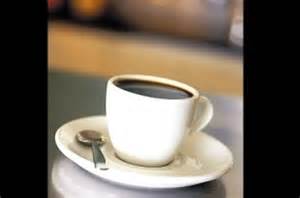 [Speaker Notes: Caffeine
A number of studies have shown that caffeine, a central nervous stimulant commonly used to counteract the effects of sleep deprivation, does have alertness-enhancing effects in relatively high doses. Caffeine takes effect within 15 to 45 minutes after consumption and remains active for three to five hours, thus strategically timing consumption is critical. Caffeine effects also depend on body mass, previous usage, and food intake; regular use tends to produce relative tolerance to its stimulatory effects. Caffeine use may also result in more fragmented sleep and decreased total sleep time.(56,57)

56. Reyner LA, Horne JA. Early morning driver sleepiness: effectiveness of 200 mg caffeine. Psychophysiology 2000;37(2):251-6.
57. Rosenthal L, Roehrs T, Zwyghuizen-Doorenbos A, Plath D, Roth T. Alerting effects of caffeine after normal and restricted sleep. Neuropsychopharmacology 1991;4(2):103-8.]
Mathematical Approach to Caffeine consumption
The study used a validated mathematical model, which predicts the effects of sleep loss and caffeine on psychomotor vigilance task (PVT) performance and combined it with a computationally efficient optimization algorithm to determine when and how much caffeine to consume to safely maximize alertness during sleep loss. The algorithm takes a user-provided sleep/wake schedule and maximum allowed caffeine as inputs and provides a caffeine-dosing strategy as the output.

Using a mathematical algorithm, which determines when and how much caffeine a subject should consume,  can improve alertness by up to 64%, while consuming the same total amount of caffeine
Alternatively, a subject can reduce caffeine consumption by up to 65% and still achieve equivalent improvements in alertness.
[Speaker Notes: Methods: We hypothesized that the pharmacodynamics of caffeine vary similarly during both wakefulness and sleep, and that caffeine has a multiplicative effect on performance. Accordingly, to represent the effects of caffeine in the UMP, we multiplied a dose-dependent caffeine factor (which accounts for the pharmacokinetics and pharmacodynamics of caffeine) to the performance estimated in the absence of caffeine. We assessed the UMP predictions in 14 distinct laboratory- and field-study conditions, including 7 different sleep-loss schedules (from 5 h of sleep per night to continuous sleep loss for 85 h) and 6 different caffeine doses (from placebo to repeated 200 mg doses to a single dose of 600 mg). 
Study Objectives: Integrating a model of caffeine effects with the recently validated unified model of performance (UMP) into a single, unified modeling framework. 
Results: The UMP accurately predicted group-average psychomotor vigilance task performance data across the different sleep loss and caffeine conditions (6% < error < 27%), yielding greater accuracy for mild and moderate sleep loss conditions than for more severe cases. Overall, accounting for the effects of caffeine resulted in improved predictions (after caffeine consumption) by up to 70%.Conclusions: The UMP provides the first comprehensive tool for accurate selection of combinations of sleep schedules and caffeine countermeasure strategies to optimize neurobehavioral performance. 

58 .Ramakrishnan S et al: A Unified Model of Performance for Predicting the Effects of Sleep and Caffeine . SLEEP 2016;39(10):1827–1841. 
Vital Lopes, Reifman J et at al: Caffeine dosing strategies to optimize alertness during sleep loss. Journalof Sleep Research 28 May 2018]
Mechanism of Action of Caffeine
Affects Homeostatic process
 Adenosine accumulates during period of prolonged wakefulness 
 Returns back to baseline after sleep recovery
 Adenosine inhibits cholinergic neurons involved in the arousal
 Caffeine – adenosine receptor antagonist – promotes wakefulness and reduces SWS (stage III) sleep
Caffeine Content
[Speaker Notes: This slide shows the caffeine content of some commonly-consumed beverages. It should be noted that the caffeine content of coffee drinks can vary significantly according to the method of preparation and amount of ground coffee used. For example, a large serving of some “gourmet” coffee brands can contain almost as much caffeine as four tablets (twice the recommended dose) of an over-the-counter stimulant.]
Anchor Sleep
Solid sleep for at least  4 hours after coming off shift
 May allow intermittent naps for 3 hours prior to start of the next shift based on domestic obligations.
[Speaker Notes: For example, at least two days before rotating from days to evenings, and form sleeping from midnight to 6 a.m., start sleeping from 3 to 9 a.m. The period from 3 to 6 a.m. serves as anchor sleep. It will help keep you on an even keel.Try to carry a two to four-hour period of anchor sleep with you at each transition, and keep it on days off as well.]
Physical Activity
Engage in some physical activity in the last few hours of your shift

Stand up frequently
Stretch
Walk around
Go outside if you can
Night Float
How to Survive Night Float
Protect your sleep
Nap before work
Consider “splitting” sleep into two four hour periods
Have as much exposure to bright light as possible when you need to be alert
If you want to go home and sleep, avoid light exposure in the morning after night shift (wear dark glasses driving home from work).
[Speaker Notes: See previous slide for notes.]
How the Circadian Clock Impacts You
It is easier to adapt to shifts in forward (clockwise) direction (day  evening  night).
 Night owls may find it easier to adapt to night shifts.
 It is easier to stay up later (delay sleep) than to try to fall asleep earlier (advance sleep time)
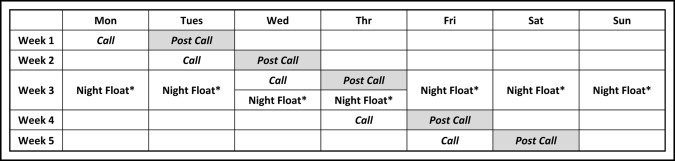 [Speaker Notes: How the Circadian Clock Impacts You
Circadian rhythms, including the sleep wake rhythm, are intrinsic physiologic processes with a "free-running" cycle length of a little over 24 hours. In normal circumstances, circadian rhythms in the human organism are synchronized with and supported by the external environment, which makes it possible for the organism to better adapt to environmental demands.(58) 

During some rotations in residency training and in individuals on a shift-work schedule, the sleep wake rhythm is inverted; thus, the individual has to be alert and functional during the period of intrinsic low circadian alertness, and needs to sleep during the day, when she is usually active and alert. In order to perform adequately, the shift worker has to adapt to such disruptions of the sleep wake pattern.
 
Because the internal periodicity of the human circadian clock is slightly longer than 24 hours, it is easier to stay up later (delay sleep) than to try to fall asleep earlier (advance sleep time). For the same reason, it is also easier to adapt to shifts that rotate in a forward (clockwise) direction (day/evening/night), just as it is easier to adjust to travel across time zones flying west than flying east.(59) “Night owls,” who normally have a tendency to fall asleep and wake later ("eveningness"), may also find it easier to adapt to night shifts(60), although most sleep experts agree that human beings in general never fully adjust to working night shifts. 

A study which looked at the day-night pattern of occurrence of accidental blood-borne pathogen exposure incidents in medical students and residents found that reported exposures were 50% greater at night (60 incidents per 1000 trainees), indirectly suggesting additional potential effects of circadian rhythms on occupational safety.(61)

59. Czeisler CA, Burton OM, Khalsa SBS. The human circadian timing system and sleep-wake regulation. In: Kryger MH, Roth T, Dement WC, eds. Principles and Practice of Sleep Medicine. 4th ed. Philadelphia, PA: Elsevier/Saunders; 2005:375-94.
60. Van Dongen H, Dinges D. Circadian rhythms in sleepiness, alertness, and performance. In: Kryger MH, Roth T, Dement WC, eds. Principles and Practice of Sleep Medicine. 4th ed. Philadelphia, PA: Elsevier/Saunders; 2005:435-43.
61. Horne JA, Ostberg O. A self-assessment questionnaire to determine morningness-eveningness in human circadian rhythms. Int J Chronobiol 1976;4(2):97-110.
62. Parks DK, Yetman RJ, McNeese MC, Burau K, Smolensky MH. Day-night pattern in accidental exposures to blood-borne pathogens among medical students and residents. Chronobiol Int 2000;17(1):61-70.]
Adapting to Night Shifts
Myth:  “I get used to night shifts right away; no problem.”
Fact:    It takes at least a week for circadian rhythms and sleep patterns to adjust. 
Fact:   Adjustment often includes physical and mental symptoms (think jet lag).
[Speaker Notes: Shift Work – Myths, Facts and Strategies 

Because different physiologic systems in the body adjust at different rates, the disruption in endogenous circadian rhythms associated with adaptation to night shift work may result in a whole host of psychological (i.e., cognitive dullness, irritability) and somatic complaints (e.g., gastrointestinal symptoms), similar to those experienced in jet lag. Adjustment to working night shift, although probably never complete in most individuals, generally takes at least a week. Due to the intrinsic periodicity of the human circadian clock of slightly longer than 24 hours described earlier (Slide 16), it is easier to adapt to shifts that rotate in a forward (clockwise) direction (day/evening/night) and "night owls" may be more successful "night floats.“

Strategies to assist in adapting to working the night shift include assuring adequate sleep during off-work hours.(6, 7) Studies suggest that workers tend to lose one to four hours of sleep each night for approximately three days after a rotation to a new shift.(94) Shift workers are also more vulnerable to sleep interruptions from family, social pressures, and other responsibilities. Thus, enlisting the cooperation of others is a key factor in ensuring adequate sleep. Napping strategies include "prophylactic" naps before work. If it is not possible to obtain adequate sleep on work days (equivalent to a normal night's sleep on non-work days) in a single sleep period, splitting sleep into two periods may be a viable alternative for some. Sleep periods should be timed, if possible, to take advantage of those times in the circadian cycle that are most sleep-conducive ("sleep when you are sleepy"). Finally, because light has such a powerful influence on circadian rhythms of alertness and sleepiness, light exposure should be maximized when alertness is desired (i.e., at work) and minimized when a sleep period is planned (driving home after the night shift).

63. Rosekind MR, Gander PH, Gregory KB, et al. Managing fatigue in operational settings 2: An integrated approach. Behav Med 1996;21(4):166-70.
64. Rosekind MR, Gander PH, Gregory KB, et al. Managing fatigue in operational settings. 1: Physiological considerations and countermeasures. Behav Med 1996;21(4):157-65.
65. Vidacek S, Kaliterna L, Radosevic-Vidacek B, Folkard S. Productivity on a weekly rotating shift system: circadian adjustment and sleep deprivation effects? Ergonomics 1986;29(12):1583-90.]
Healthy Sleep Habits
Realize that circadian rhythms and sleep needs are non-negotiable 
 Go to bed and get up at about the same time every day.
 Develop a pre-sleep routine.
 Use relaxation to help you fall asleep.
 Protect your sleep time; enlist your family and friends!
 Get 7 - 9 hours before anticipated sleep loss
[Speaker Notes: Healthy Sleep Habits 

Conditions that disrupt the normal sleep wake rhythm and behaviors that increase physiologic and cognitive arousal may weaken the circadian sleep rhythm and decrease sleep quality. Good sleep habits to improve the strength of the circadian rhythm, relaxing pre-sleep rituals and a comfortable sleep environment will lead to improved sleep quality and quantity. Some simple good sleep habits include: 
regular bed time and wake times
relaxation before sleep
comfortable sleeping environment (cooler temperature, darkness and minimizing noises)
avoiding eating large meals
avoiding strenuous physical and mental activities within three hours of sleep.(65)

 66. Zarcone VP. Sleep hygiene. In: Kryger MH, Roth T, Dement WC, eds. Principles and practice of sleep medicine. Philadelphia: WB Saunders; 2000:657-61.]
Healthy Sleep Habits
Sleeping environment: 
Cooler temperature
Dark (eye shades, room darkening shades)
 Quiet (unplug phone, turn off pager, use ear plugs, white noise machine)
Avoid going to bed hungry, but no heavy meals within three hours of sleep
Get regular exercise, but avoid heavy exercise within three hours of sleep
Avoid using alcohol to help you fall asleep; it induces sleep onset but disrupts sleep later on
In Summary…
Fatigue is an impairment like alcohol or drugs.
Drowsiness, sleepiness, and fatigue cannot be eliminated in residency, but can be managed.
Recognition of sleepiness and fatigue and use of alertness management strategies are simple ways to help combat sleepiness in residency.
When sleepiness interferes with your performance or health, talk to your supervisors and program director.
One-size-DOES NOT-fit-all - No  single "magic bullet"
[Speaker Notes: In Summary
 
It should be evident from this presentation that the problem of sleep loss and fatigue in medical training is one that impacts significantly on the professional and personal lives of residents and of their patients. Because health care delivery in teaching hospitals must operate 24 hours a day, seven days a week, management rather than elimination of fatigue should be the driving concept. Alertness management strategies should be informed by the growing body of research and policy experience from other occupational settings; however, because there are fundamental differences in the nature of the tasks which medical personnel are required to perform in the course of their workday, fatigue management strategies that have been successful in other occupational settings may not be uniformly applicable to medical training; therefore, strategies which are unique to the hospital setting and which incorporate the process of medical education and patient care needs must continue to be developed and tested. Recognition that work hour regulations alone are unlikely to be sufficient to ensure residents who are functioning at an optimal level should prompt ongoing evaluation of the effects of sleep loss and fatigue on key outcomes such as patient health and safety, education effectiveness, resident health and professionalism, and health care economics.]